Lecture 17
CSE 331
Project Released
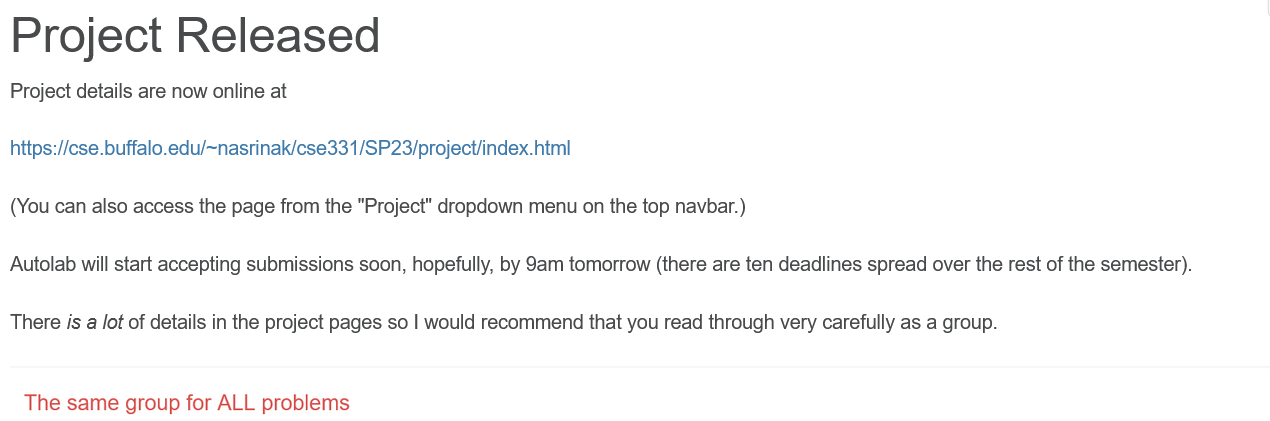 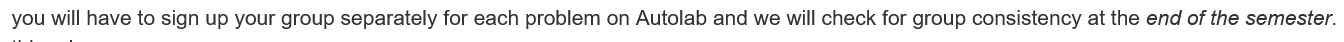 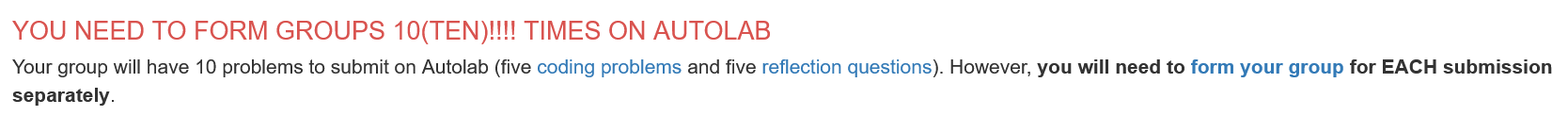 Quiz 1 this FRIDAY
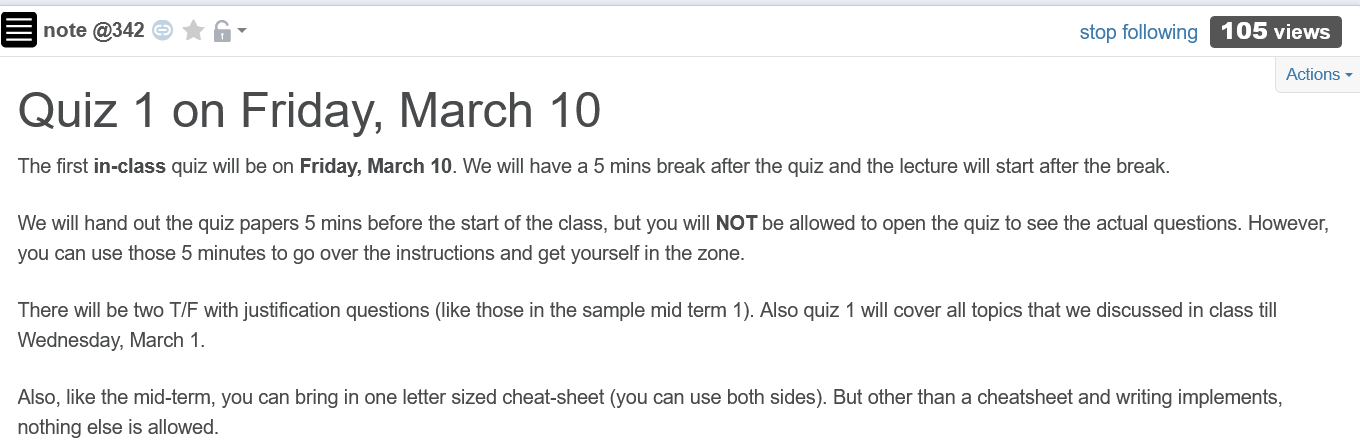 Runtime analysis of Greedy Algo.
R: set of requests
O(1)
Repeated at most n times
Set S to be the empty set
While R is not empty
O(n)
O(1)
Choose i in R with the earliest finish time
O(n)
Add i to S
Overall: O(n) + n*O(n) = O(n2)
Remove all requests that conflict with i from R
Return S* = S
O(n)
Algorithm implementation
Go through the intervals in order of their finish time
3
How can you tell in O(1) time if any of 2,3 or 4 conflict with 1?
Check if s[i] < f(1)
2
1
4
O(n log n) run time
In general, if jth interval is the last one chosen
Pick smallest i>j such that s[i] ≥ f(j)
The final algo
O(n log n) time sort intervals such that f(i) ≤ f(i+1)
O(n) time build array s[1..n] s.t. s[i] = start time for i
Add 1 to A and set f = f(1)
For i = 2 .. n
If s[i] ≥ f
Add i to A
Set f = f(i)
Return A* = A
Reading Assignment
Sec 4.1 of [KT]